NMMB in an HPC environment: strengths and bottlenecks on Marenostrum Supercomputer
George S. Markomanolis, Oriol Jorba, Kim Serradell
Belgrade, 25 September 2014
Outline
Introduction
SO Applications
NMMB/BSC-CTM 
Global high-res application
Collaboration projects with CS

COMPSs on Fix-Vrbl tasks

Performance NMMB/BSC-CTM

Future work
2
2
Severo-Ochoa Earth Sciences Application
Development of a Unified Meteorology/Air Quality/Climate model 
Towards a global high-resolution system for global to local assessments
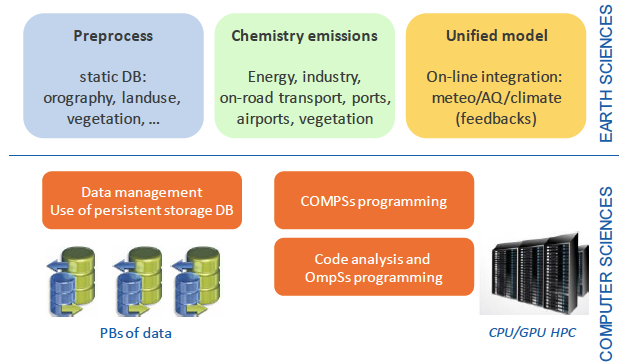 Extending NMMB/BSC-CTM from coarse regional scales to global high-resolution configurations

Coupling with a Data Assimilation System for Aerosols
International collaborations:
Meteorology
Climate
Global aerosols
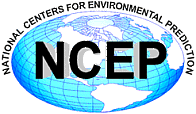 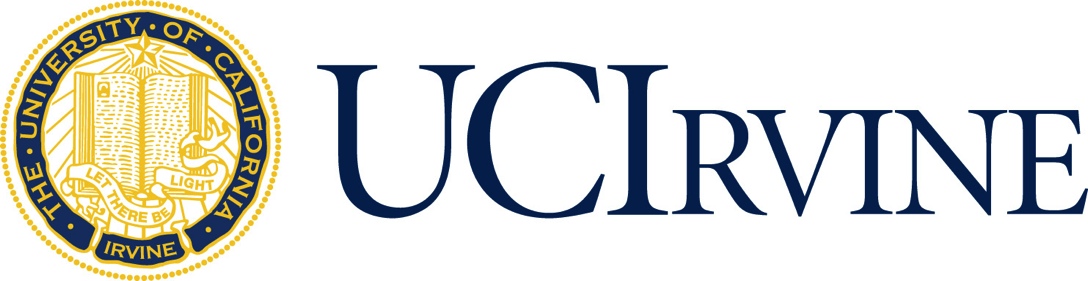 Air Quality
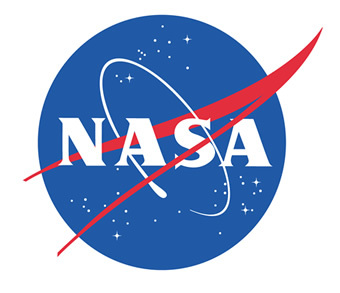 National Centers for
Environmental Predictions
Uni. of California Irvine
Goddard Institute Space Studies
3
3
[Speaker Notes: Under all this context, the Earth Sciences Department is working in the development of a High Resolution unified Meteorology/Air Quality/Climate modelling system
This unified system will be a powerful tool to strength the research in atmospheric sciences on air quality, interactions between meteorology and atmospheric chemistry, and climate
The goal of the Severo-Ochoa project is to set-up the model at global scale with high-horizontal resolution (15 to 1km). The application will produce PBs of data and will exploit hundreds of thousands of cores
Four main collaborations with the Computer Sciences department are established: workflows with CompSs, porting Unified model code to ompSs, integration of persistent objects in modelling system databases, trace analysis of the executions.
Establishment of several international collaborations with:
National Centers for Environmental Predictions (USA) – collaboration on meteorological modelling
NASA-Goddard Institute for Space Studies (USA) – collaboration on implementation of aerosols and climate application
University of California Irvine (USA) – collaboration on air quality and the study of secondary aerosols on a global scale]
NMMB/BSC-Chemical Transport Model (Overview)
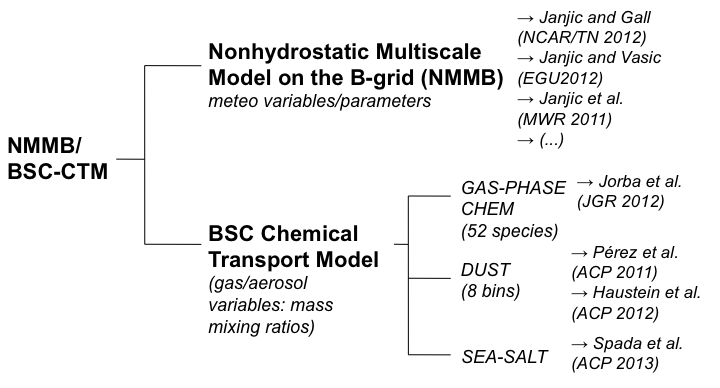 Global aerosols

Secondary aerosols

Ocean model
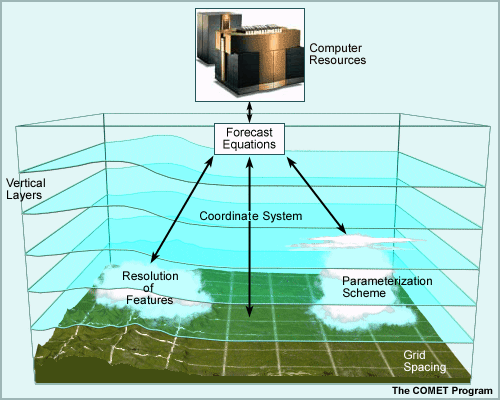 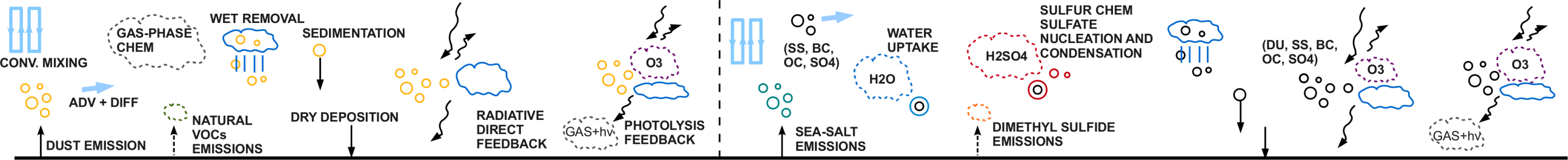 4
[Speaker Notes: In summary, the NMMB/BSC-CTM is developed based on the NMMB.
The gas-phase chemistry, the mineral dust and sea salt aerosols has already been implemented.
In the framework of the Severo-Ochoa, the model will be configured at global very high –resolution, and the secondary aerosols and an ocean model will be coupled with the system.
Thus, the range of application of the model will be extended from short- to climate applications.]
Collaborations with Computer Sciences
Use of CompSS: 
Porting Model pre-processing to CompSs
Test of the application at low and high resolution
Limitations on the approach when dealing with high-resolution configurations

Performance analysis: 
Definition of model configurations
Initial extraction of traces – problems when using instrumented functions

 Issues on the operational cluster
5
5
1. Use of COMPSs
Programming Model: Steps
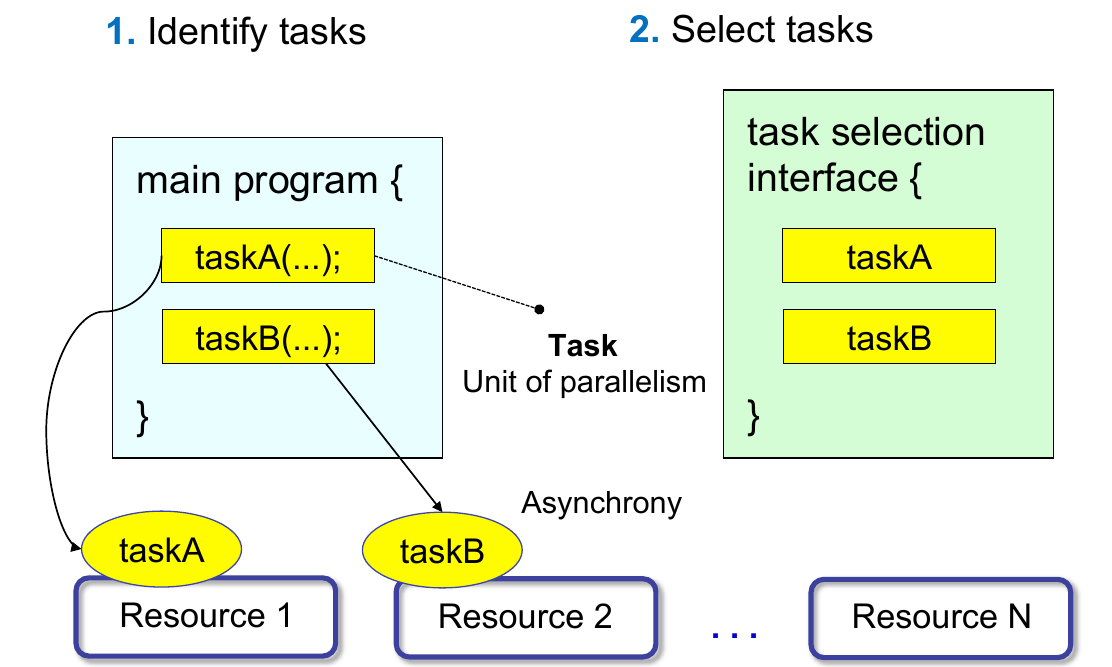 Source: COMPSs Tutorial, July 2013, Barcelona
Programming Model: Proeprties
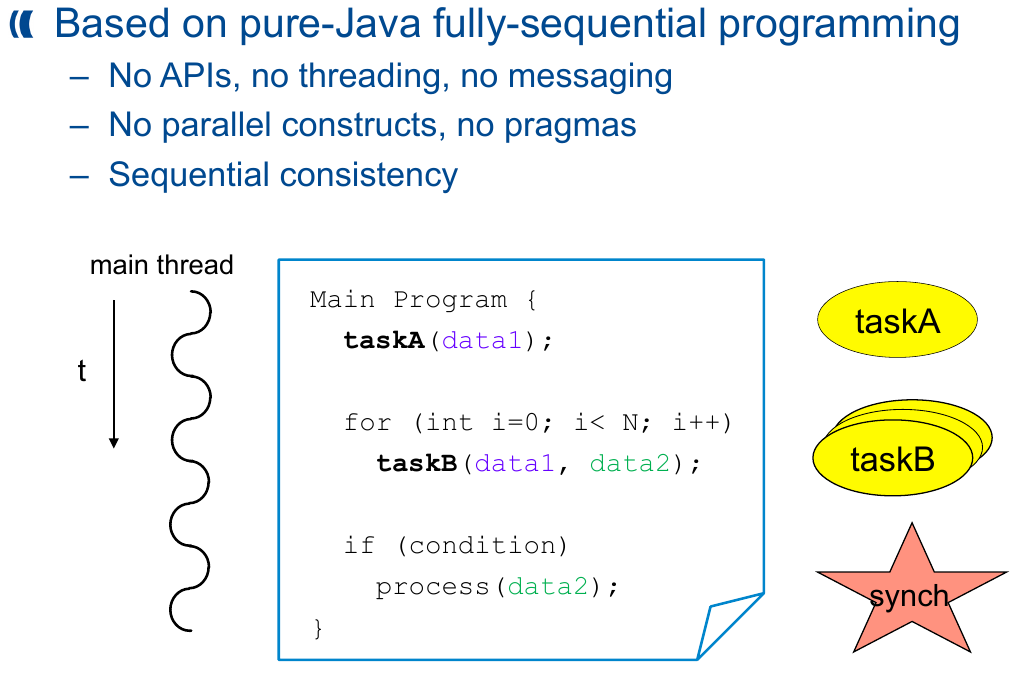 Source: COMPSs Tutorial, July 2013, Barcelona
Programming Model: Dependency detection
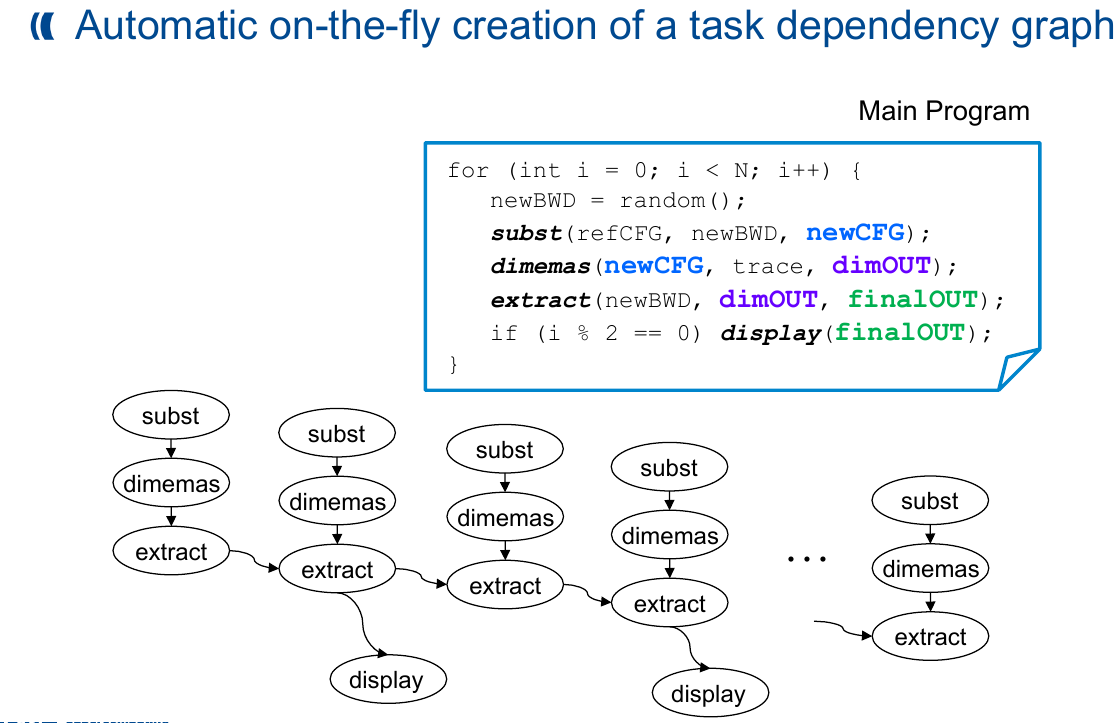 Source: COMPSs Tutorial, July 2013, Barcelona
Programming Model: Summary
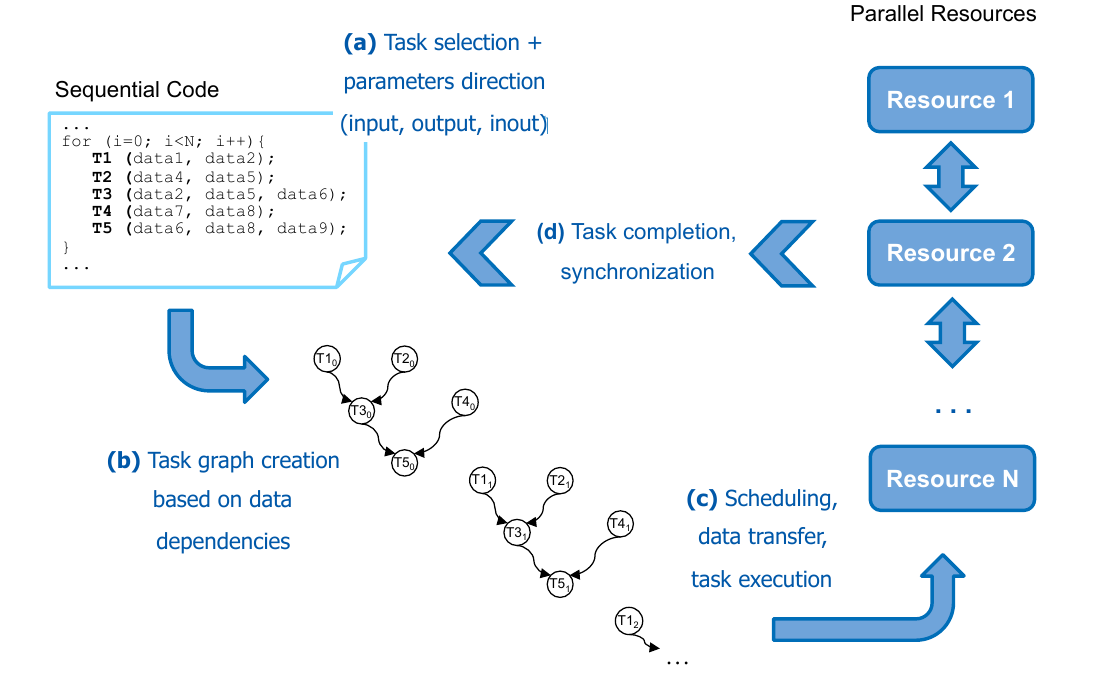 Source: COMPSs Tutorial, July 2013, Barcelona
Runtime System
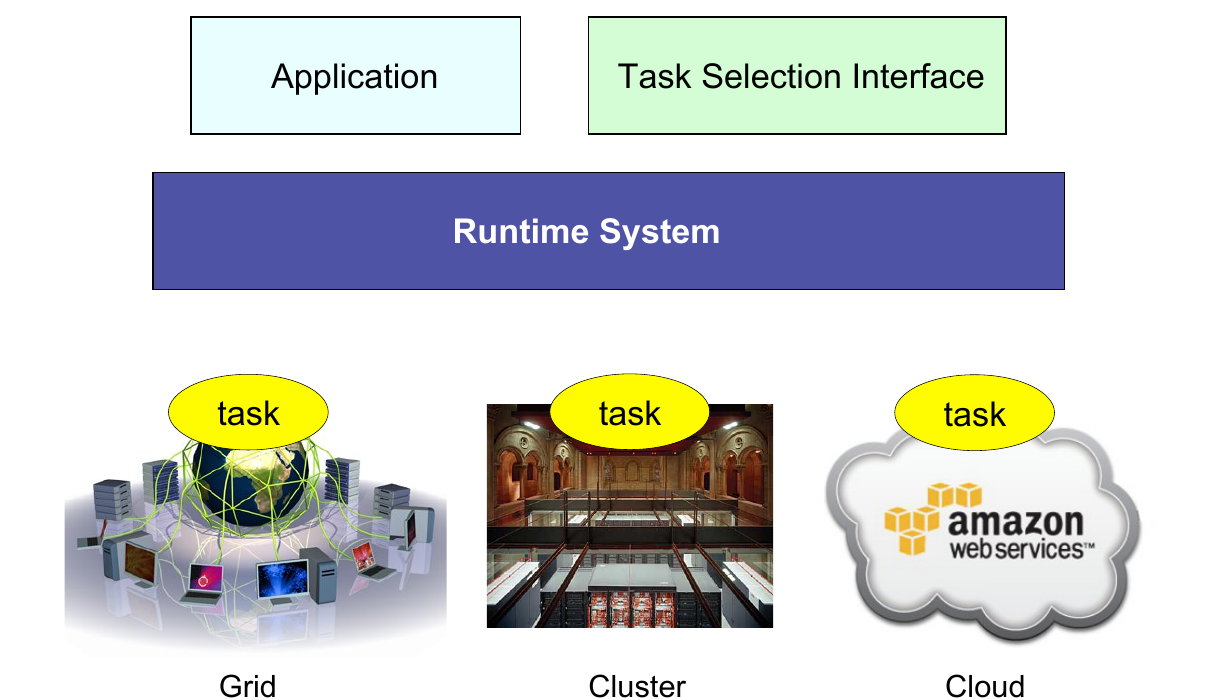 Source: COMPSs Tutorial, July 2013, Barcelona
Execution diagram: Focus on the Preprocessor
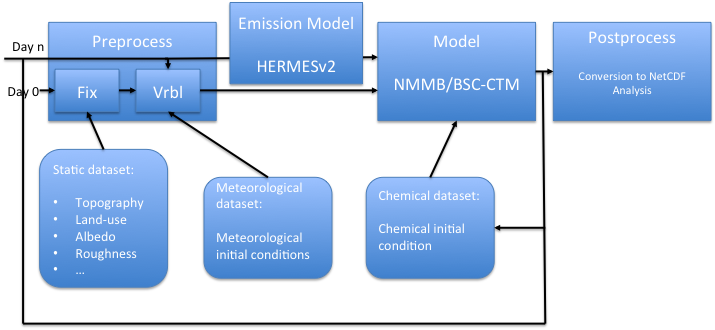 Tested in two cases: Global domain 1ºx1.4º resolution 
		     Global domain 12km x 12km
Original Preprocess
Preprocess is divided in two main tasks:
Fixed: which is only done once, when configuring the model
Variable: is done each run, as takes daily meteorological and surface sea temperature inputs.
Fixed and Variable are now run separately.
Totally sequential, synchronous, ignore data dependencies between subprocesses.
#FIXED
./exe/smmount.x
./exe/landuse.x
./exe/landusenew.x
./exe/topo.x
./exe/stdh.x
./exe/envelope.x
./exe/topsoiltype.x
./exe/botsoiltype.x
./exe/toposeamask.x
./exe/stdhtopo.x
./exe/deeptemperature.x
./exe/snowalbedo.x
./exe/vcgenerator.x
./exe/roughness.x
./exe/gfdlco2.x
./exe/lookup_aerosol.x
#VARIABLE
ln -s ../meteo_data/wafs.00.0P5DEG.13042400.grib1 ../output/gfs.t00z.pgrb2f00
ln -s ../meteo_data/sst2dvar_grb_0.5.13042400.grib1 ../output/sst2dvar_grb_0.5
./degribgfs_generic_05.sh 00 00 03 pgrb2f ../output
./exe/gfs2model_rrtm.exe 00
./exe/inc_rrtm.x
./exe/cnv_rrtm.x
./exe/degribsst.x
./exe/albedo.x
./exe/albedorrtm1deg.x
./exe/vegfrac.x
./exe/z0vegustar.x
./exe/allprep_rrtm.x
./exe/read_paul_source.x
./exe/dust_start.x
13
Original Performance
The executions are done in MareNostrum3.
Compiled with ifort compiler,
FFLAGS=“-mcmodel=large -shared-intel -convert big_endian -traceback -assume byterecl -O3 -fp-model precise -fp-stack-check”

9.3 Gb statical data required (geodata and GTOPO30 databases)

Runtime for the global operational domain:
Fixed: 7m30s
Variable: 0m32s
14
Porting to COMPSs (I)
Preprocess is a collection of Fortran codes.
In order to port to COMPSs, we need to modify sources to manage files as arguments instead of being hardcoded.
Example: 
smmount creates two files, seamaskDEM and heightDEM.
With COMPSs, smmount is executed with files as arguments
./smmount ../output/seamaskDEM ../output/heightDEM

Fortran source code is modified to handle arguments.
Each executable is wrapped in a Java method and selected as a task.
This method is not hard to code, but allprep executable in variable, manages more than 44 files !!!
15
Porting to COMPSs (II)
Then, three files are written in JAVA:
Fixed.java: main program of the application, contains task calls.
FixedBinaries.java: implementation of each task with the call to the executable.
FixedItf.java: selection of tasks, providing the necessary metadata about their parameters.

The same files are written for Variable.
16
Execution
We implemented a Fortran/MPI application only for the Fixed preprocess, using 5 cores of one node based on the dependency graph acquired from CompSs.

Runtime for the global domain, 24 km:
Fixed: 2m30s.
17
Preprocessor Step 1 – COMPSs
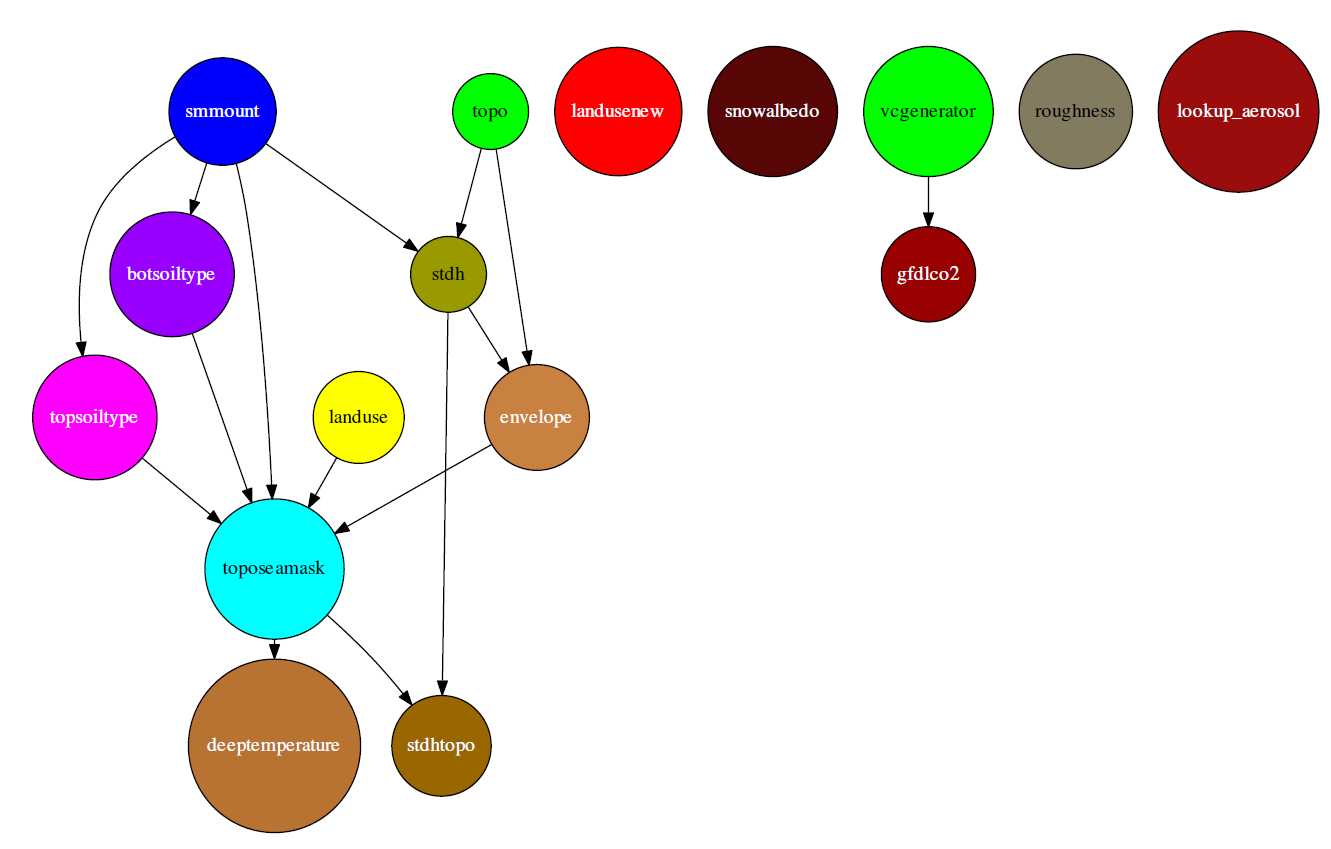 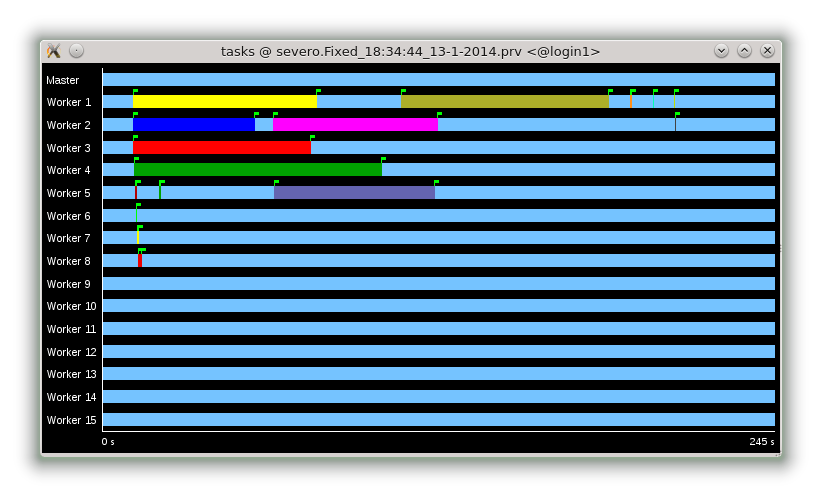 We used 5 cores and achieved a speedup of 2.7 times!
18
Preprocessor Step 2 – COMPSs
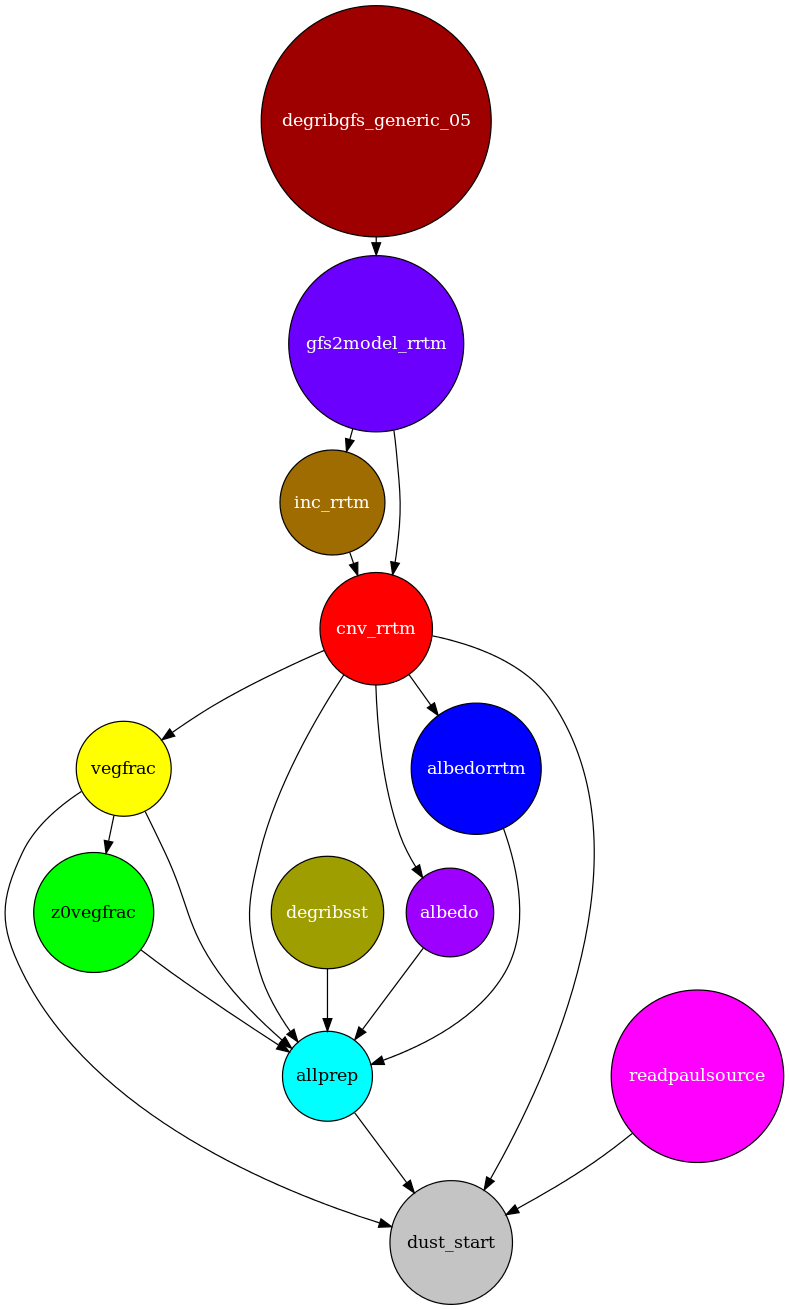 The serial part allprep consumes a lot of time, we should investigate a hybrid solution because of memory issues
Need to be improved for higher resolution forecasts
19
Test on a bigger case
We applied this method to generate 12km global resolution input files (more than 6GB output files)
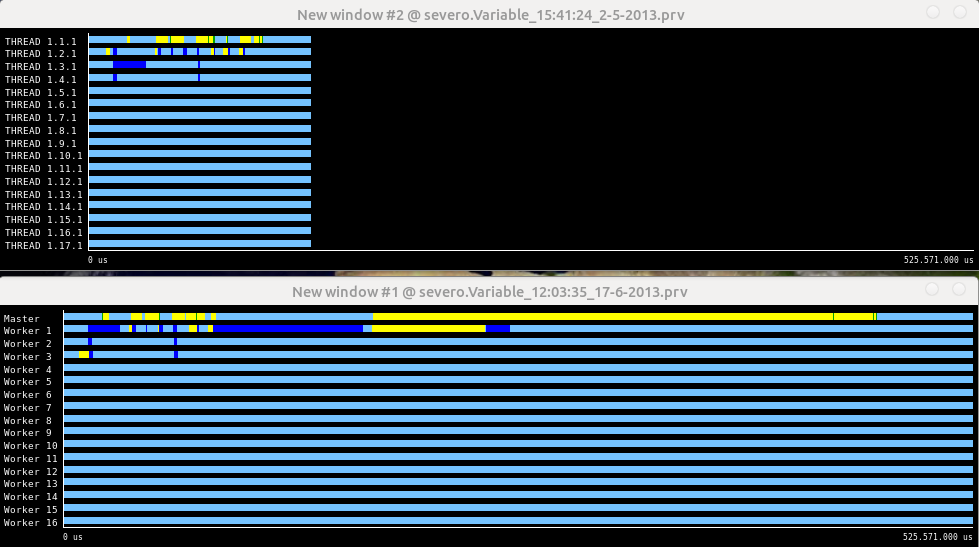 20
2. Performance analysis of NMMB/BSC-CTM
Outline
Performance Analysis of NMMB/BSC-CTM
Configuration domains
MPI processes mapping
Processor affinity
Decomposition
Hardware counters
Load imbalance issues
Serialization
Polar filters
I/O
Scalability
Conclusions and Future work
22
Execution diagram – Focus on the Model
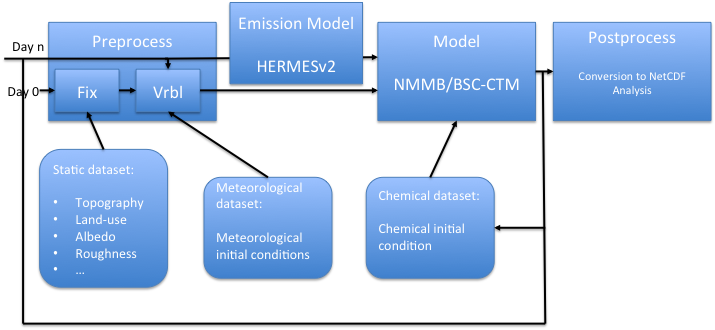 Study domain: Global domain 24km x 24km resolution
Paraver
One hour simulation of NMMB
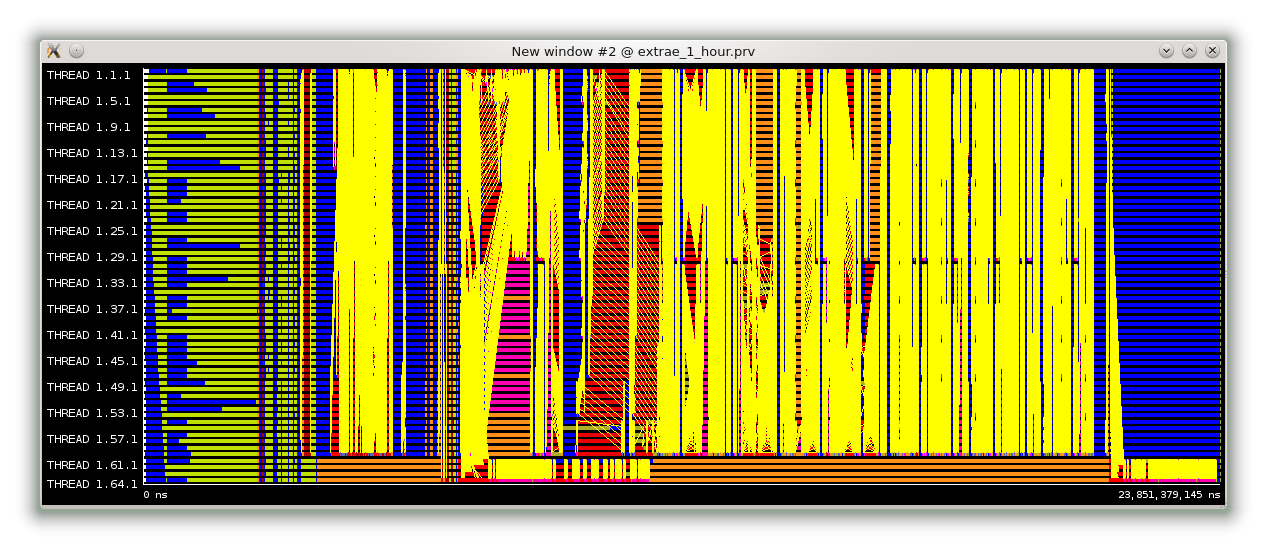 Last four processes are used for I/O
MPI_Isend (pink area) needs significant time
24
Dimemas simulator
One hour simulation of NMMB (Dimemas)
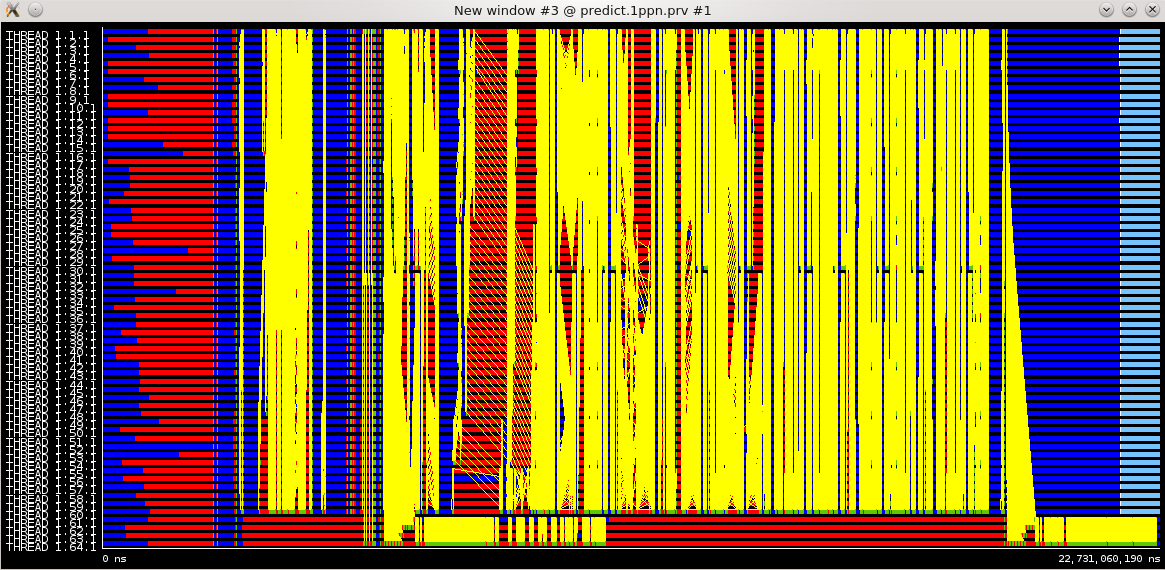 Dimemas shows that MPI_Isend should not spend a lot of time
25
Dimemas simulator
One hour simulation of NMMB (Dimemas)
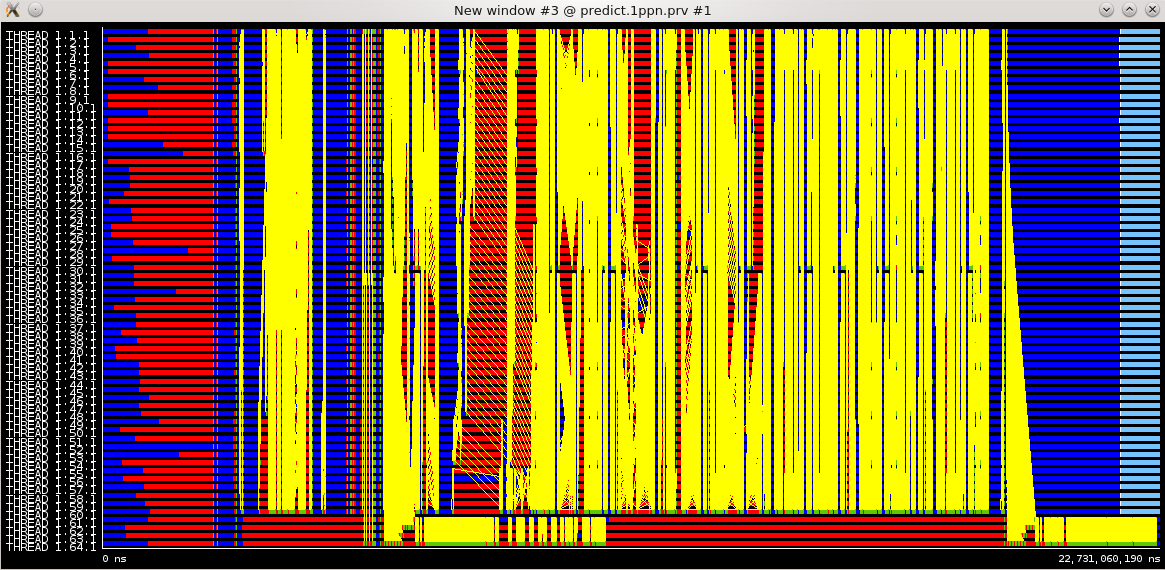 We observed that the default OpenMPI (v1.5.4) eager threshold is 12 KB on infiniband networks and we modified it to 64KB
26
Configuration domains - Paraver
One hour simulation of NMMB/BSC-CTM, global, 24km, 64 layers
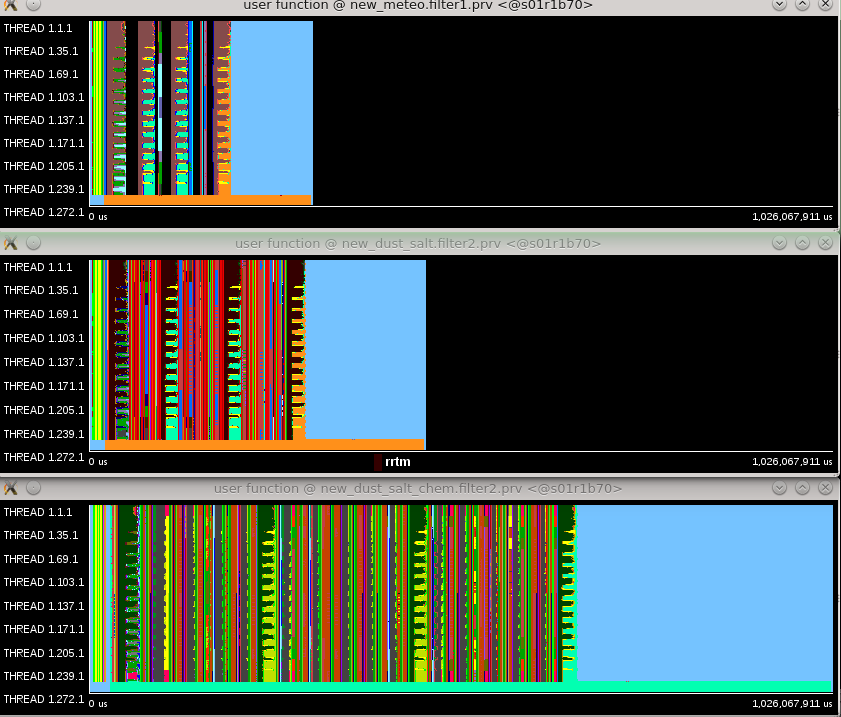 meteo: 9 tracers





meteo + aerosols:
     9 + 16 tracers



meteo + aerosols + gases: 9 + 16 + 53
27
[Speaker Notes: Explain configurations
Explain Paraver
Synchronized windows to explain the black area
Mention the time that I/O consumes]
Issue with the last binary file
Last binary is written with delay.
Example regional 11km resolution
4778176548 Dec 15 09:25 nmmb_hst_01_bin_0000h_00m_00.00s 
4778176548 Dec 15 09:28 nmmb_hst_01_bin_0001h_00m_00.00s 
4778176548 Dec 15 09:31 nmmb_hst_01_bin_0002h_00m_00.00s 
4778176548 Dec 15 09:34 nmmb_hst_01_bin_0003h_00m_00.00s 
4778176548 Dec 15 09:38 nmmb_hst_01_bin_0004h_00m_00.00s 
4778176548 Dec 15 09:41 nmmb_hst_01_bin_0005h_00m_00.00s 
4778176548 Dec 15 10:42 nmmb_hst_01_bin_0006h_00m_00.00s
28
Mapping
Initial mapping, 76 computation cores and 4 cores for I/O
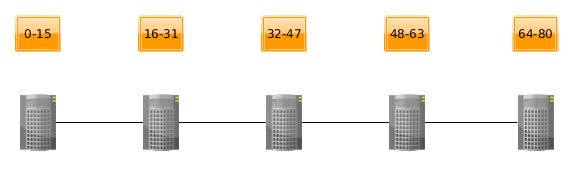 New mapping, 64 computation cores and 4 cores for I/O (I/O processes on separate node)
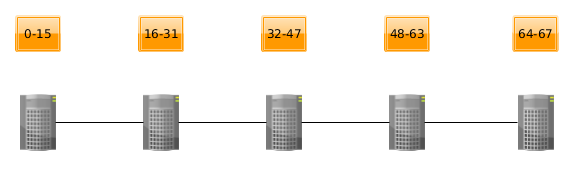 29
[Speaker Notes: Explain configurations
Explain Paraver
Synchronized windows to explain the black area
Mention the time that I/O consumes]
Issue with the last binary file solved
The instrumented execution has no issue…
4778176548 Dec 15 11:14 nmmb_hst_01_bin_0000h_00m_00.00s 
4778176548 Dec 15 11:17 nmmb_hst_01_bin_0001h_00m_00.00s 
4778176548 Dec 15 11:21 nmmb_hst_01_bin_0002h_00m_00.00s 
4778176548 Dec 15 11:24 nmmb_hst_01_bin_0003h_00m_00.00s 
4778176548 Dec 15 11:27 nmmb_hst_01_bin_0004h_00m_00.00s 
4778176548 Dec 15 11:30 nmmb_hst_01_bin_0005h_00m_00.00s 
4778176548 Dec 15 11:33 nmmb_hst_01_bin_0006h_00m_00.00s
30
Performance of different mapping and more I/O servers
The new mapping improved the execution time between 2.56 and 3.6 times
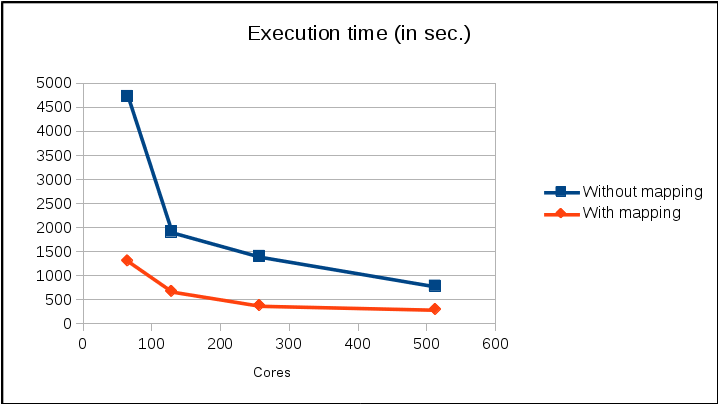 31
Processor affinity
The MPI process is not allowed to migrate to another core
Improvement between 2.8% till 10%












OpenMPI option --bind-to-core
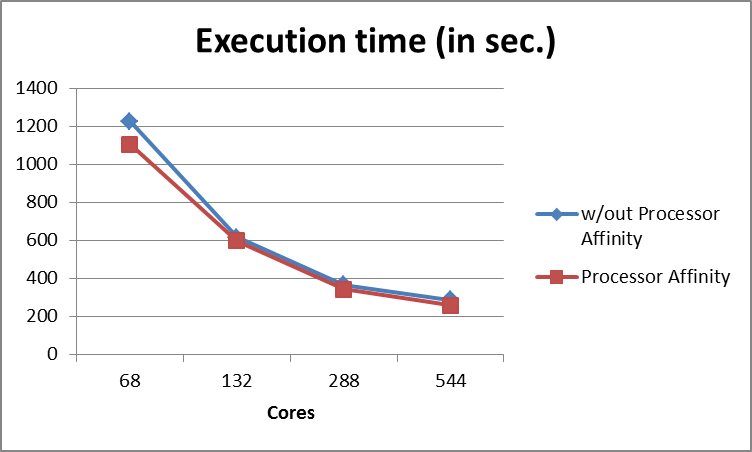 32
Decomposition
Improvement till 6.5%. For 64 computation cores we use a decomposition of 2x32 instead of 8x8.
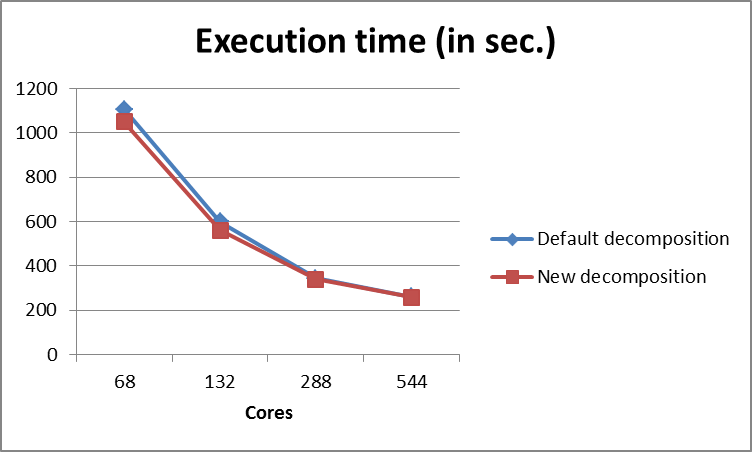 33
Hardware counters
34
Load imbalance issues
In our field we have dynamic load imbalance issues that are not easy to be solved
One hour of simulation, global, 24km, meteo configuration 20 July 2005
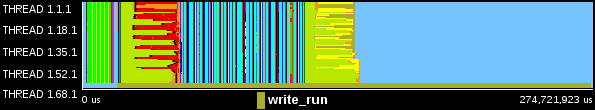 35
Load imbalancing issues
In our field we have dynamic load imbalance issues that are not easy to be solved
One hour of simulation, global, 24km, meteo configuration 20 July 2005, useful functions
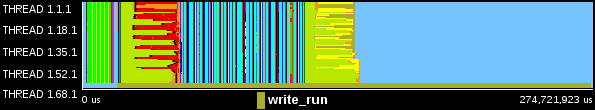 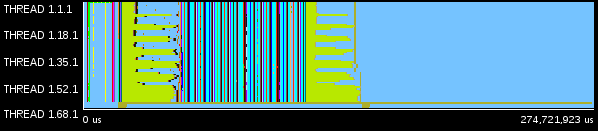 One hour of simulation, global, 24km, meteo configuration 20 December 2005, useful functions
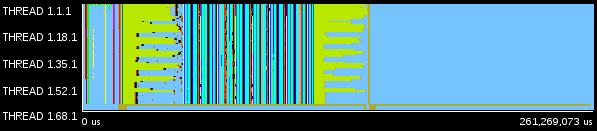 36
Serialization
Serializations are serious bottlenecks that should be avoided for scaling purposes










No useful IPC (black area) during the main part of monotonization
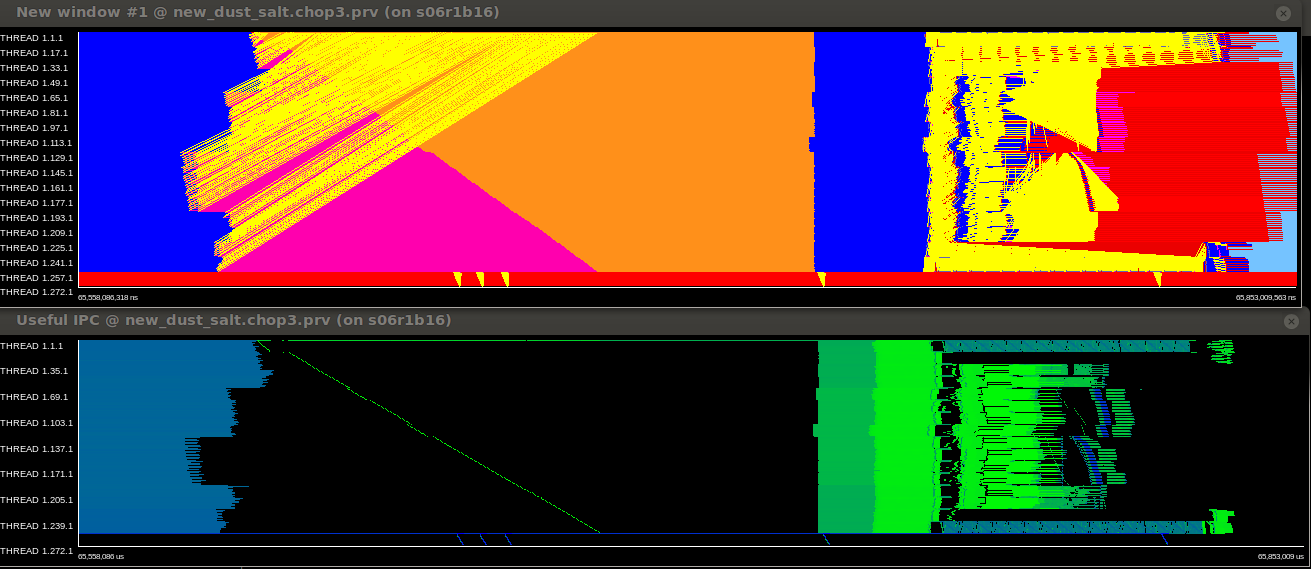 37
Polar Filters
The procedure is constituted by a gathering of the necessary data to participated nodes, execution of a serial FFT and scattering the data back to the nodes
Compare the execution with 64 and 256 computation cores
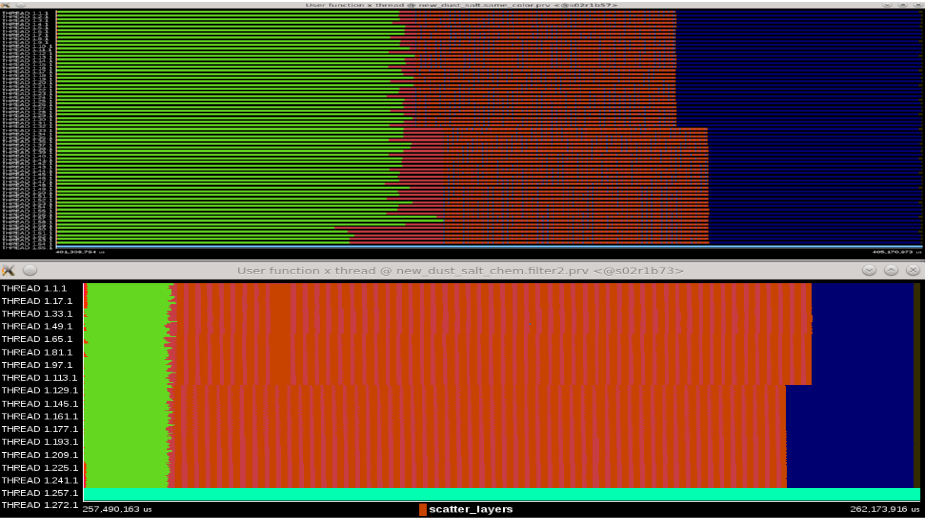 Lower number of cores improve the communication performance
Does not occur always
38
Issue with I/O
Last hour
 With I/O          Without I/O
There is no parallel I/O implemented!
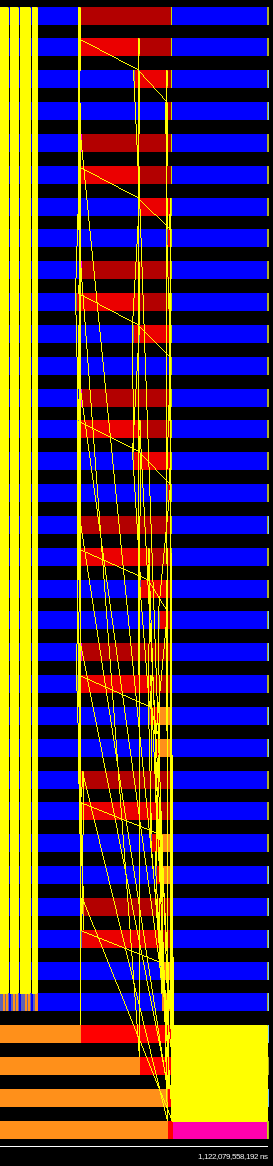 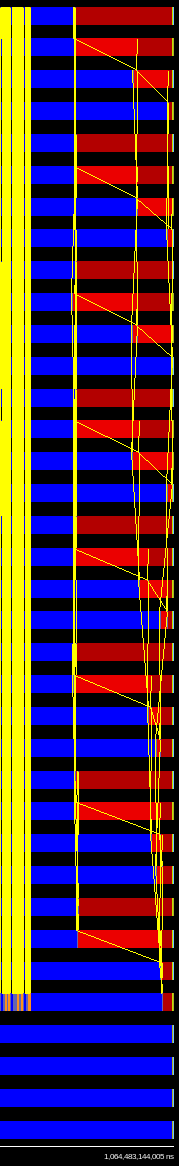 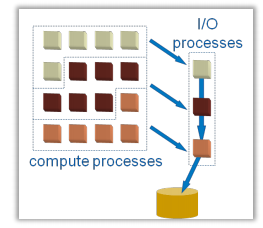 39
Paraver – Useful computation - Meteo
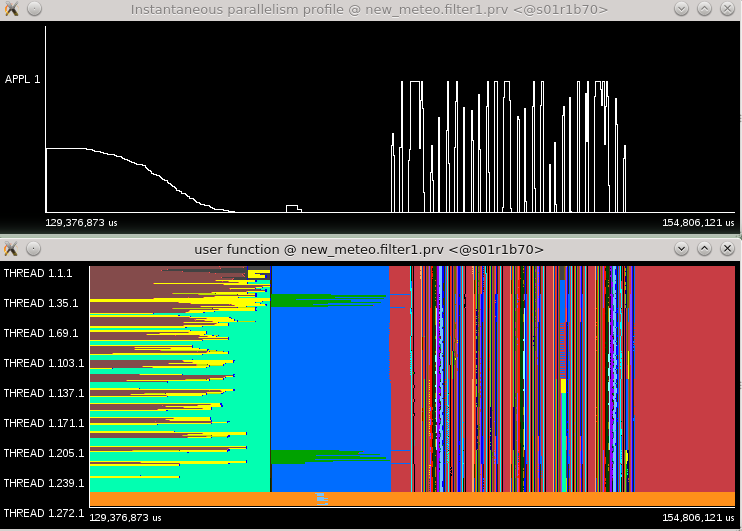 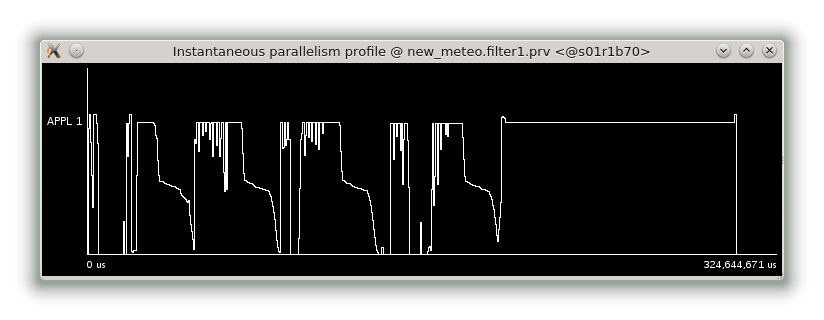 40
Paraver - Information about functions
Three hours simulation of NMMB, global 24km
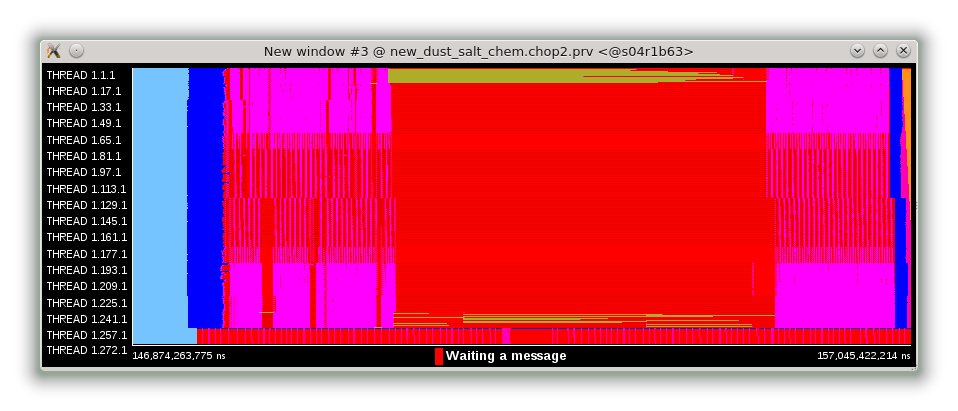 41
Speedup
Here is presented the speedup per subroutine (the main ones)
For some of them we have super linear behavior because of better cache handling as we decrease the workload per core
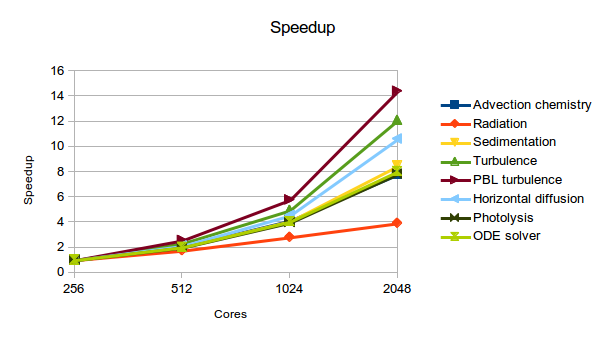 42
Scalability
Speedup for the whole application
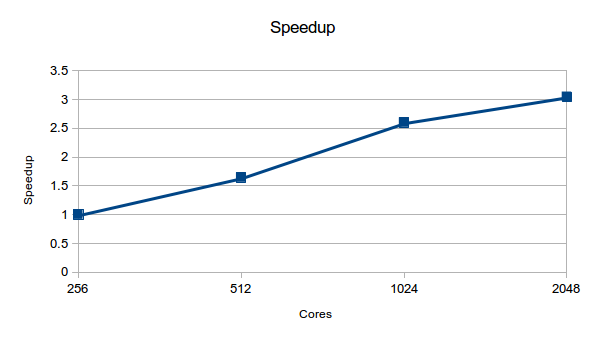 The total speedup is not efficient and more work needs to be done as we described
43
3. Issues on the operational cluster
Issues on the operational cluster
Up to 4.4x times variation of the execution time on 169 cores

Using -O2 optimization flag
Using IBM MPI without efficient mapping
Using IBM MPI parameters

Issues with the filesystem
45
Variation of the execution time
Four faulty nodes influence the performance of the cluster
Including all the nodes the execution time was between 75 and 330 seconds
Exclude the following nodes 
#BSUB –R “select[hname!=100]” 
#BSUB –R “select[hname!=102]” 
#BSUB –R “select[hname!=104]” 
#BSUB –R “select[hname!=105]”

The execution time without the above nodes is around to 75-90 seconds. The reboot of the nodes seems to solved the problem.
46
Using -O2 optimization flag
Using -O2 optimization flag
Using -O2 optimization flag
The usage of –O3 was crashing the model.
We added the –fp-model strict flag to take care the floating point operations and disable optimizations that can influence the results.
47
Using IBM MPI without efficient mapping
FIX
48
Issues with the filesystem
In some cases no binary files are created with the output of the model

Error: failed.LSF error (res): Stale NFS file handle

Think about automatic submit of failed jobs?
49
Conclusions
The performance analysis of an application is a long and sometimes difficult task
We used Extrae/Paraver to analyze our model
Demonstration of the importance of processor affinity, mapping, and decomposition of the domain
Hardware counters are important to study the computation phases
Load imbalance issues are well known to the community but need to be studied
We identified some serialization issues
I/O maybe is not the most important issue now but it will be a significant one
50
Conclusions
We identified issues on the operational cluster
We improved the performance
Excluding faulty hardware
Using better optimization flags
Improving IBM MPI mapping
51
Thank you!
For further information please contact
Georgios.markomanolis@bsc.es
52